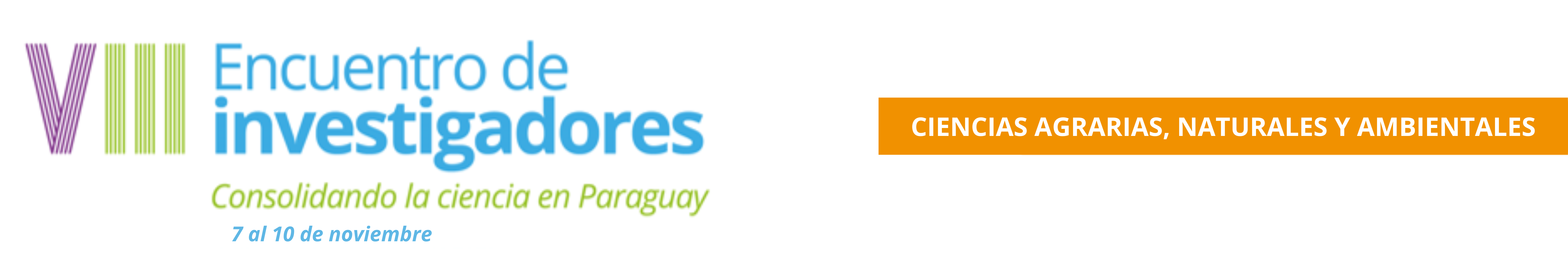 Título
(Escriba aquí el título de la presentación)

Autores
(Escriba aquí el nombre de los autores)

Institución / Instituciones
(Escriba aquí el nombre de la institución)